Infrastructure LASustainable Waste and Recycling Management
Impacts of COVID-19 on the implementation of SB 1383: Challenges and Potential Solutions
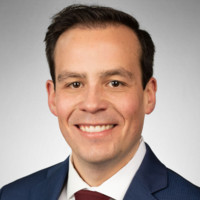 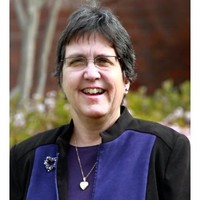 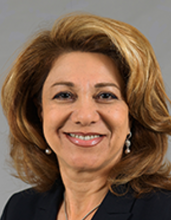 Shari Afshari
Deputy Director
LA County Public Works
Derek Dolfie
Legislative Representative
CA League of Cities
Lisa Rapp
Director of Public Works
City of Lakewood
Infrastructure LA
Thank you for joining today’s call! 
For more information on Infrastructure LA and to sign up for email updates about future calls visit the website at: www.infrastructurela.org 

Email: InfrastructureLA@pw.lacounty.gov